Základy informatikyperiferní zařízení
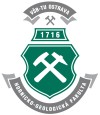 Ing. Roman Danel, Ph.D.
roman.danel@vsb.cz
Institut ekonomiky a systémů řízení
Hornicko – geologická fakulta
Obsah
Klávesnice
Myši
Konektory
Tiskárny – jehličkové, inkoustové, laserové
3D tiskárny
Plottery
Scannery
Digitální fotoaparáty
Klávesnice
Má mikroprocesor, komunikace jedním směrem
Může procesor komunikovat s klávesnicí? 
	Ano, může zkratovat hodiny a datové vodiče na zem – reset klávesnice; např. při startu – klávesnice provede kontrolu a při úspěchu odpoví kódem AA(h)

Princip – mikrospínač nebo kapacitní

SCAN code – pozice klávesy
ASCII code - znak
Rozložení kláves
Qwerty x qwertz
Dvorak keyboard

Win klávesa

Součásti klávesnice: alfanumerická, funkční klíče, keypad, editační klávesy

Co se děje při stisku PrintScrn?
Klávesnice
Prefixy – ALT, CTRL
Řízena mikroprocesorem – informuje o stisku klávesy BIOS – HW přerušení
Po 0,5 sec – opakování znaku
Vyrovnávací paměť (buffer)
Stisk klávesy – scan code
Po puštění klávesy odeslán scan code + 80h
Dvorak keyboard
Myši
Optomechanické – kulička – pohyb snímán přes válečky – kolečka spojují a přerušují světlo – detektor světla převádí pohyb na polohu x,y
Optické – LED, laser
Bezdrátové – infra, rádiové
Přesnost myši je asi 200 DPI
Další polohovací zařízení
Joystick, gamepad, volant
Tracball – zabudovaná kulička
Touchpad – změna elektrické kapacity posunem prstu
Trackpoint – tyčinka uprostřed klávesnice
Světelné pero – získání souřadnic místa na obrazovce

TABLET (digitizér) – na rozdíl od myši absolutní souřadnice, pero, mohou být i citlivé na tlak
Trackpoint
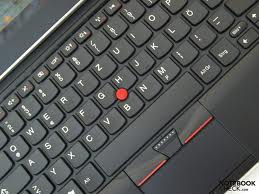 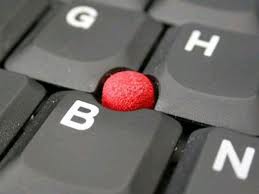 Trackball
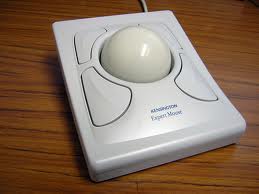 Tablet
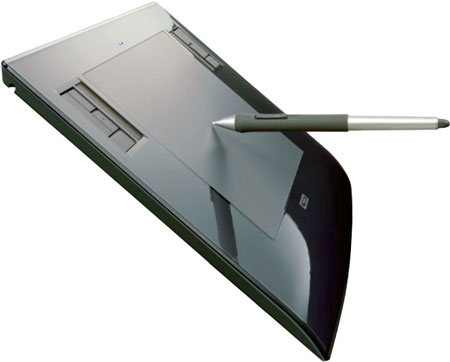 Připojení klávesnice a myši
DIN
RS-232
PS/2 
Infraport
Rádio
USB
Wifi, Bluetooth, …
Konektor DIN
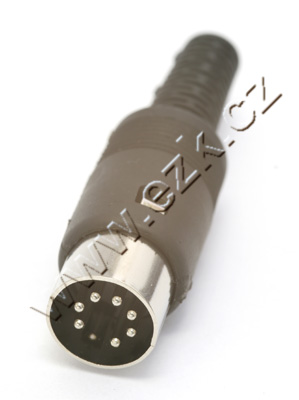 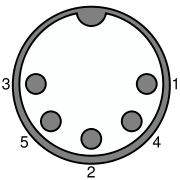 Konektor PS/2
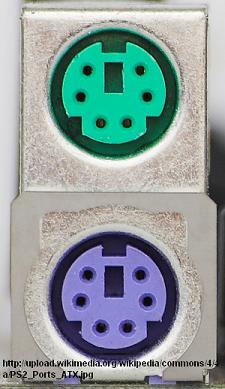 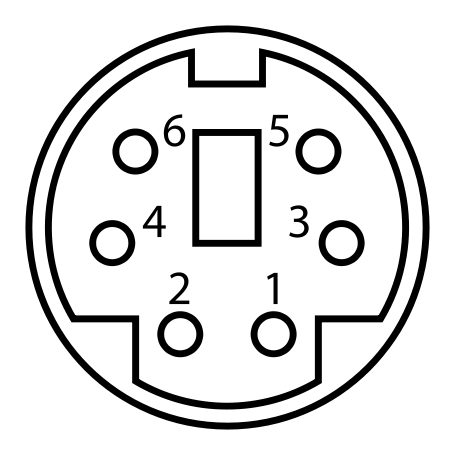 Zapojení konektoru PS/2 Mini-DIN (samice): (1) DATA,(2) nezapojeno*,(3) GND,(4) +5V DC,(5) CLOCK,(6) nezapojeno*.* U některých typů notebooků můžou vývody (2) a (6) sloužit jako DATA a CLOCK pro připojení druhého zařízení.
Sériový a paralelní port
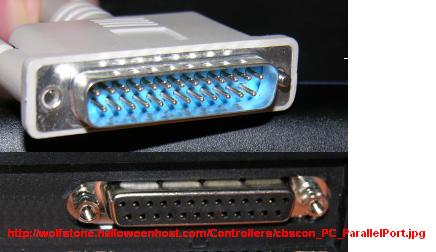 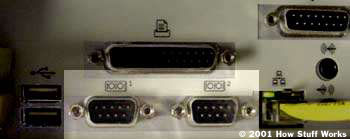 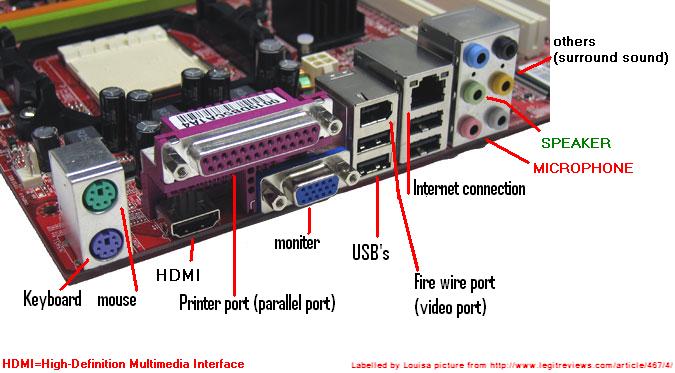 Přehled konektorů
http://www.pcplus.cz:8080/konektory.asp
Standard PC99
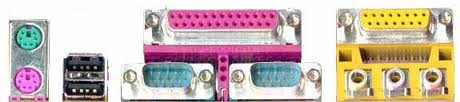 Sériový port – zelená nebo tyrkysová
Paralelní port (IEEE-1284) – burgundská
PS/2-klávesnice – purpurová (fialová)
PS/2-myš – zelená
Konektor analogového rozhraní D-Sub (VGA) - modrá
Konektor digitálního rozhraní DVI	– bílá
Rozhraní FireWire (IEEE 1394) – šedá
Standard PC99
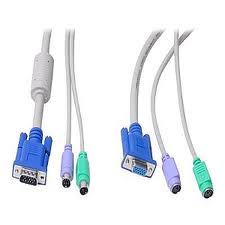 Audio-vstup – světle modrá
Audio-výstup – citrónová
Mikrofon	 – růžová
Sluchátka, reproduktor – světle zelená
MIDI/Gameport	– zlatá
Reproduktor – oranžová
Reproduktor/pravo-levý kanál – hnědá
USB – černá
Video výstup – žlutá
Tiskárny
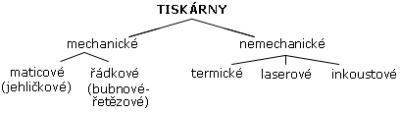 Barevný model CMY(K)
Připojení tiskáren
Paralelní rozhraní – CENTRONICS
Sériové rozhraní – RS-232
USB
Síťová – má vlastní IP adresu
Konektor Canon - CENTRONICS
Jehličkové tiskárny
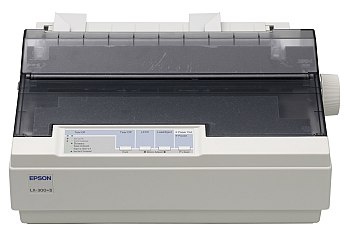 Jehličkové tiskárny
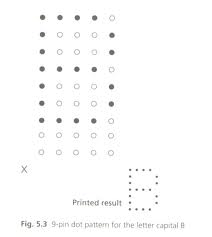 Jehličkové tiskárny
Tisková hlava – sloupec jehliček – 9, 24
Kvalita tisku: Draft, NLQ, LQ
Hustota tisku – DPI  (max. 300)
Rychlost tisku – technolog. Mez 700 znaků/s, běžně 50 až 150 zn/s
Životnost tiskové hlavy
Výhody 
Nevýhody – hlučnost, proměnlivá kvalita tisku dle opotřebování pásky
Laserová tiskárna
Princip: vychází se z technologie elektrostatického kopírování. 
Na začátku si tiskárna vezme list papíru z podavače a papír se nejprve pokryje elektrostatickým nábojem. Na tiskový buben se přivádí vysoké napětí (6 kV). Laser prochází po fotocitlivém válci a umisťuje na něj přesné signály, které odpovídají tištěným znakům. To je jediná funkce laseru, jinak nepřijde s papírem do styku. 
Až laser uloží signály na válec, tiskárna vypustí toner, který se přitáhne k nabitým oblastem válce a vytvoří tištěné znaky. Papír, který je nabit na opačnou polaritu, se vsune pod válec a toner se přenese na papír. 
Papír pak projde závěrečnou fází, ve které lampy o vysoké intenzitě trvale spojí toner s papírem. Náboj je přenášen pomocí velmi tenkého drátu - koronační drát.
Princip laserové tiskárny
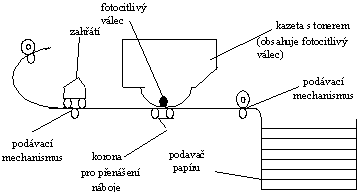 Laserová tiskárna
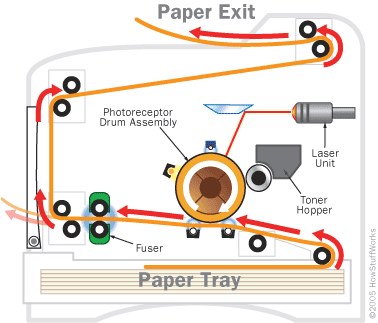 http://www.zinetic.co.uk/How_does_toner_work-content.aspx
LED tiskárna
Princip jako u laserových – obraz místo laseru vykresluje řada miniaturních LED diod (Light Emitting Diode).
Každá dioda může vytvořit samostatný obrazový bod
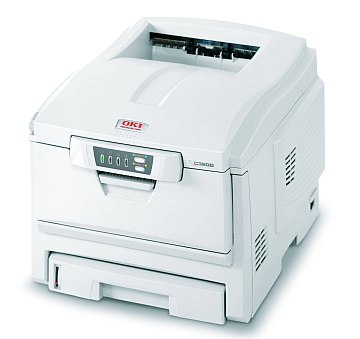 Inkoustové tiskárny
Princip:
Termické, bubble jet – ohřev kapek inkoustu na cca 300st C – HP, Canon, Lexmark
Piezoelektrické – Piezoelektrický krystal je destička, která je schopna měnit svůj tvar. Funguje tedy jako mikroskopická pumpička, která je schopna vystřelit kapku inkoustu na papír; vyšší rychlost tisku - Epson

Fototisk – u CMYK se nedá udělat světlý odstín – proto dodatečné náplně – „light“
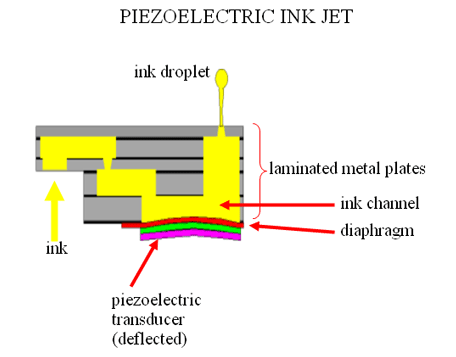 Zdroj: immaging.org
Inkoustová tiskárna - CMYK
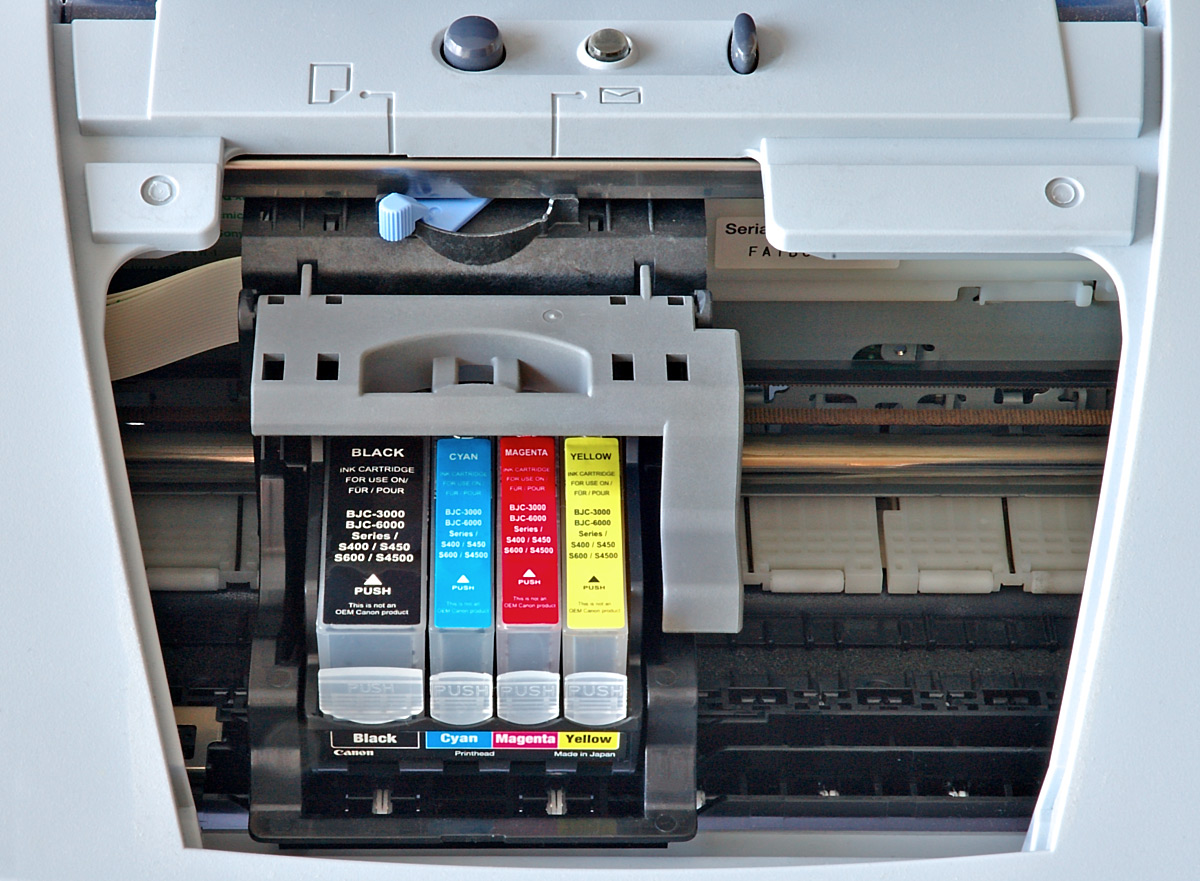 CANON S-520
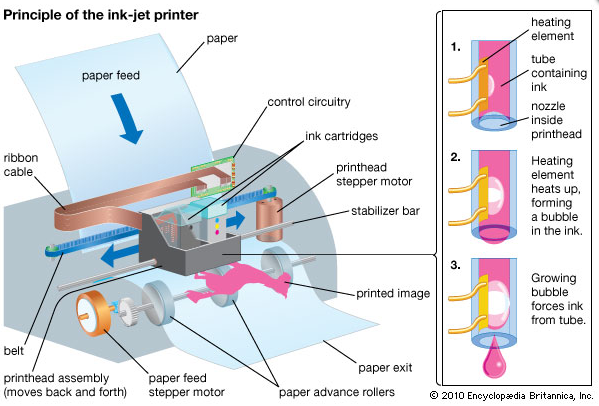 Zdroj: http://www.theshopperwizard.com/?p=1582
Tryskové (inkoustové) tiskárny
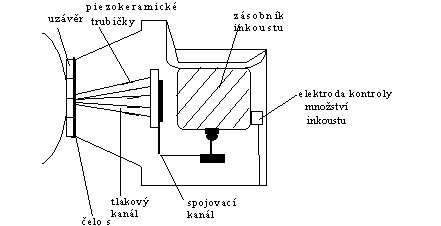 Termální tiskárny
Tisknou pomocí tepla
Dvě podkategorie – s přímým tiskem a termotransferové (mezi hlavou a papírem je fólie, ze které se barva teplem přenese na médium)
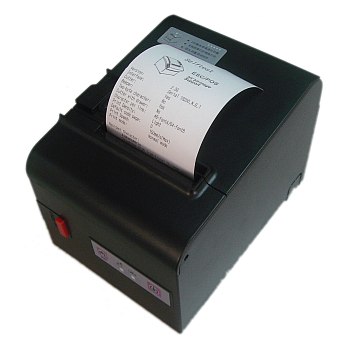 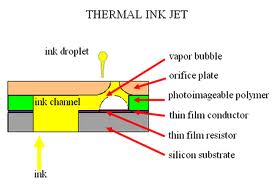 Voskové (sublimační) tiskárny
Princip: papír se přesně zachytí v bubnu, který se pomalu otáčí. Přes takto upnutý papír přejíždí barvonosná fólie, ze které se přenáší barvivo (barevný vosk) v bodech, kde se má tisknout. Tisk je 3 nebo 4 průchodový. Při každém průchodu (jedna otáčka bubnu) se přenáší jedna základní barva. 
	Tisková hlava je tvořena topnými keramickými tělísky v jedné řadě (asi 300 na palec). Barvonosný vosk se roztaví a přenese na papír. Celé barevné spektrum, tzn. vytvoření libovolného barevného tónu se provádí tak, že v matici tiskových bodů, např. 5x5, se vyplňují některé jejich body jednou ze čtyř základních barev.
Voskové tiskárny
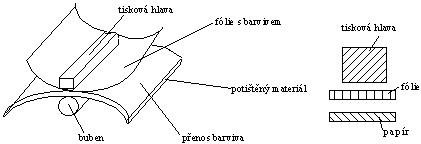 Plottery
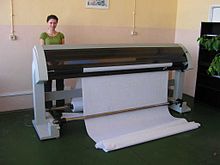 Velkoformátová tiskárna
A0 – šířka 84,1 cm
A1 – šířka 59,4 cm
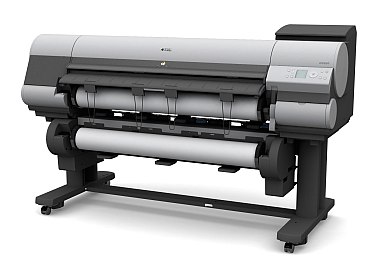 3d tiskárny
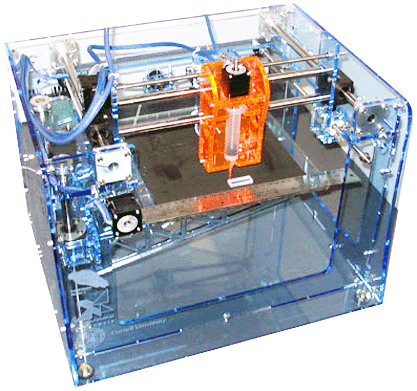 3D tiskárny – ukázka tisku
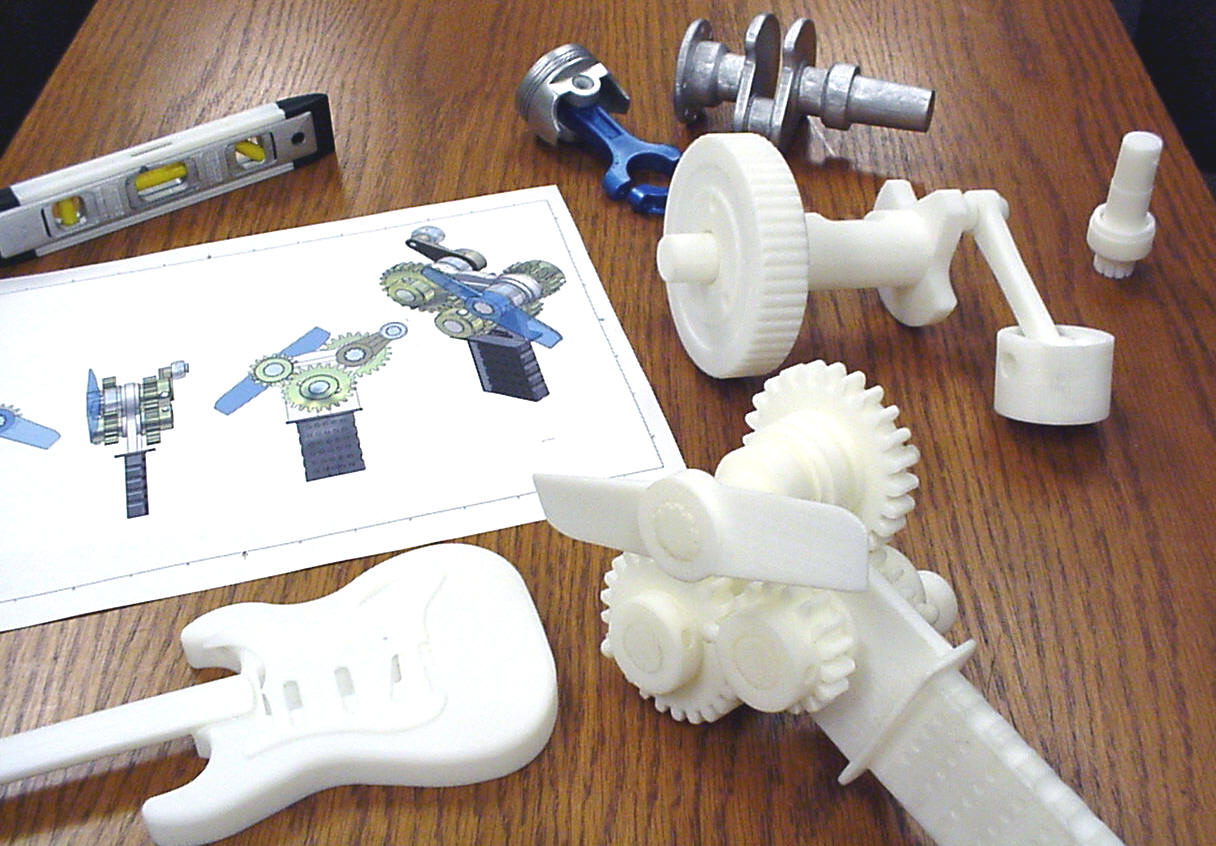 Scannery
Ruční (hand-held)
Plošné (stolní, flatbed)
Filmové
Bubnové  (drum) – rotující válec
Filmové– diapozitiv na rotujícím bubnu+statická snímací lampa
3D – pomocí laserových paprsků se nasnímá objekt
Scannery
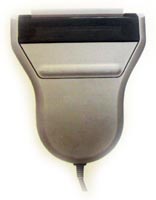 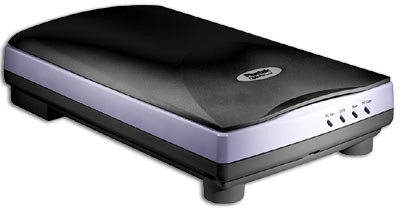 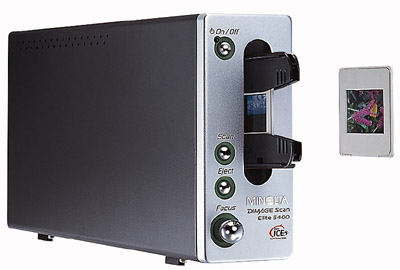 Scannery
Principem scanneru je snímací prvek, který převede odražené světlo na elektrický signál.

Snímací prvek: 
CCD (Charge Coupled Device) 
Jako zdroj světla používají "chladnou" katodovou lampu -zářivku, odražené světlo pomocí zrcadel a čoček přenášejí na CDD čidlo
CIS (Contact Image Sensor)
používá pouze jeden řádek senzorů, umístěných co nejblíže papíru. Zdrojem světla jsou tři řádky LED diod v základních barvách, integrovaných přímo do čtecí hlavy. Tím se eliminuje optický systém (zrcadla a čočky), snižuje cena scanneru a prodlužuje životnost snímací hlavy. Nevýhoda – nelze snímat filmy.
Připojení scanneru
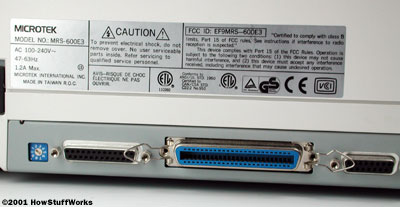 SCSI





USB
Části scanneru
Snímací prvek
Lampa
Optika - zaostří odražený paprsek
Mechanika – posun lampou
Elektronika – řídí scanování
Scannery
Co je to OCR?
Optical Character Recognition – optické rozpoznávání znaků a jejich převod do textového souboru
Co je to moaré?
rušivý efekt, který vzniká překrýváním nebo interferencí dvou pravidelných a jen málo odlišných rastrů
Hodnocení scannerů
Optické rozlišení (DPI)
Hardwarové, softwarové
Barevná hloubka –
Udává množství odstínů barev, které je schopen skener nasnímat, v bitech (např. 24-bitová)
Denzita
Denzita je dekadickým logaritmem opacity; opacita je poměr intenzity dopadajícího světla ku intenzitě odraženého světla. Denzita zcela čirého materiálu je 0.
Rychlost snímání
Přídavná zařízení

Multifunkční zařízení – spojují tiskárnu a scanner + funguje jako autonomní kopírka.
3d scannery
Laserové, ultrazvukové, mechanické
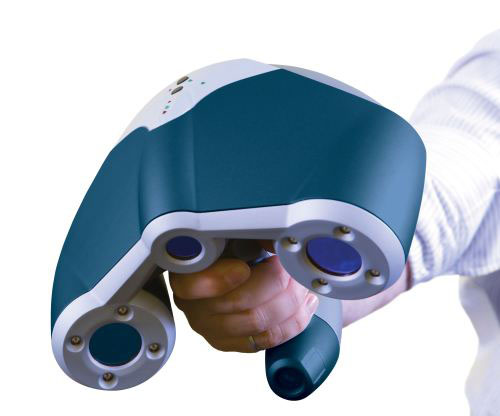 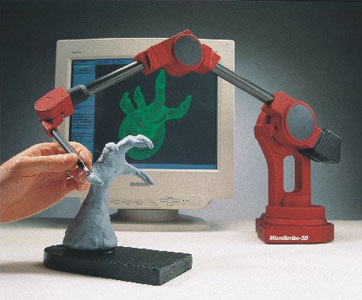 Dotykový scanner Microscribe
Handyscan 3D
Digitální fotoaparáty
Snímací prvek – CCD, CMOS
Kompaktní, zrcadlovky
Poměr stran kinofilm 3:2 dig.kompakt: 4:3
Zrcadlovky – světlo procházející objektivem se přes zrcadlo odráží na hranol do hledáčku – fotograf vidí přesně to co fotí
Full-frame (36x24 mm)
Klasický kinofilm odpovídá nejméně 8 MPx
Hodnocení digitálních fotoaparátů
Počet bodů snímacího prvku – MPx
Kvalita objektivu
Kvalita automatického ostření
Kapacita paměťové karty
Výdrž baterií
Digitální fotografie
Expozice:
Clona – čím vyšší číslo tím menší otvor – reguluje množství světla procházejícího objektivem
Čas – řídí závěrku – po jakou dobu vstupuje světlo, udává se v zlomcích sekund – tj. „větší“ číslo menší čas
ISO
Digitální fotoaparáty - baterie
Elektroda a elektrolyt
Parametry:
Napětí
Proud
Doba, po kterou je schopna U a I dodávat
Kapacita baterie 
Vybíjecí křivka
Paměťový efekt
Počet nabíjecích cyklů
Samovybíjení – ztrácí kapacitu i když se nepoužívá
Periferní zařízení - shrnutí
Způsob připojení periferních zařízení
Klávesnice, myši a polohovací zařízení
PC99
Konektory – RS232, paralelní, USB, …
Tiskárny – typy a princip
Plottery
Scannery – rozdělení, parametry, OCR
Digitální fotoaparáty